ỦY BAN NHÂN DÂN TỈNH BÌNH ĐỊNH
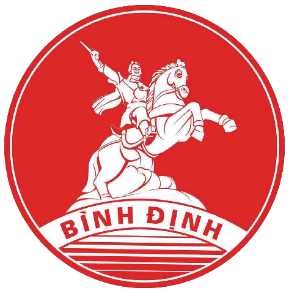 BÁO CÁOTÌNH HÌNH KINH TẾ - XÃ HỘI THÁNG 10VÀ NHIỆM VỤ TRỌNG THÁNG 11 NĂM 2024
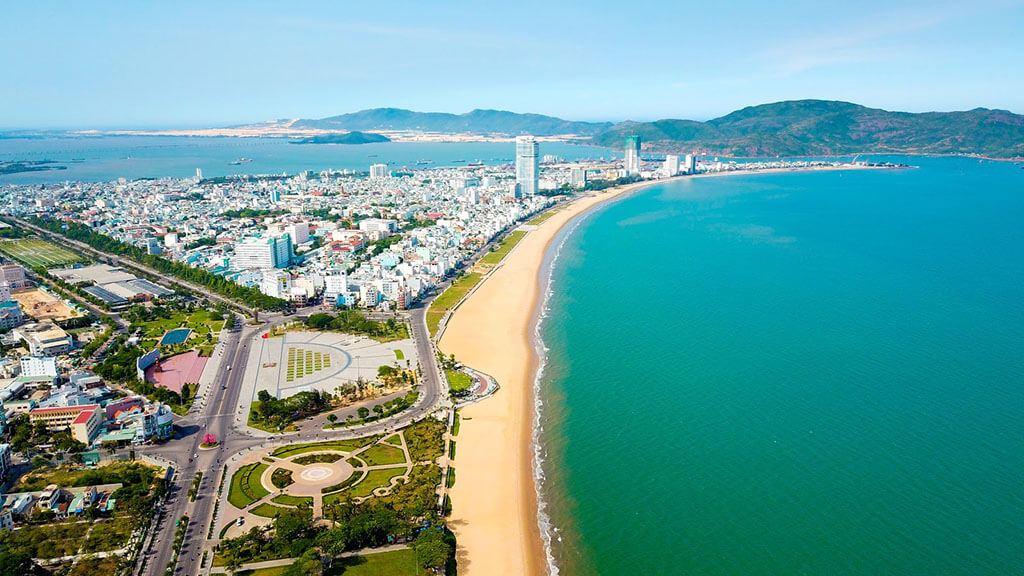 01
Phần
TÌNH HÌNH KINH TẾ - XÃ HỘI
THÁNG 10 NĂM 2024
I. KẾT QUẢ CHUNG TOÀN TỈNH
1. Thực hiện chỉ tiêu HĐND và UBND tỉnh giao
I. KẾT QUẢ CHUNG TOÀN TỈNH
1. Thực hiện chỉ tiêu HĐND và UBND tỉnh giao
I. KẾT QUẢ CHUNG TOÀN TỈNH
1. Thực hiện chỉ tiêu HĐND và UBND tỉnh giao
I. KẾT QUẢ CHUNG TOÀN TỈNH
1. Thực hiện chỉ tiêu HĐND và UBND tỉnh giao
II. PHÂN TÍCH CHI TIẾT CÁC NGÀNH, LĨNH VỰC
1. Nông, lâm, thủy sản
1.1. Nông nghiệp
1.1.1  Trồng trọt
a) Kết quả thực hiện
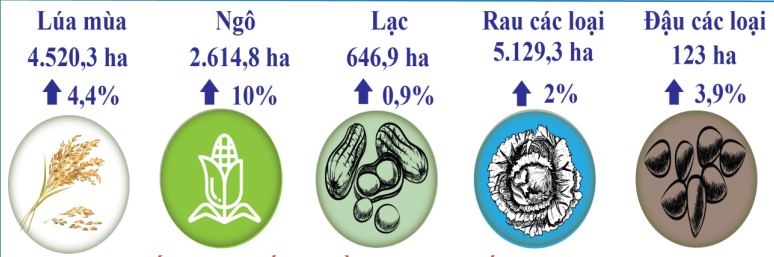 1.1.1  Trồng trọt
b) Chuyển đổi cơ cấu cây trồng: Số liệu đến cuối tháng 10/2024
1.1.2. Chăn nuôi
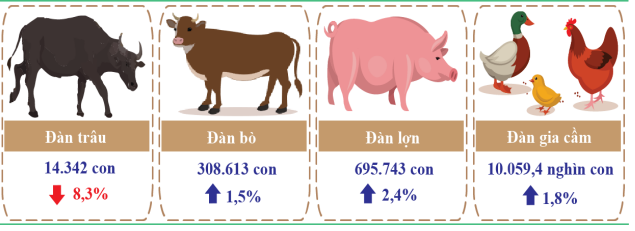 1.1.3. Lâm nghiệp
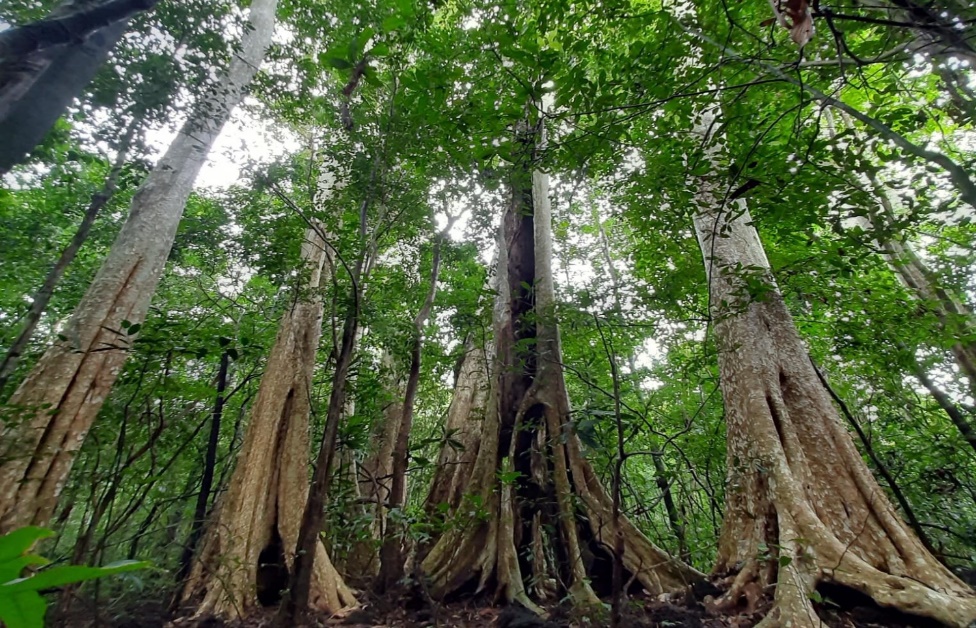 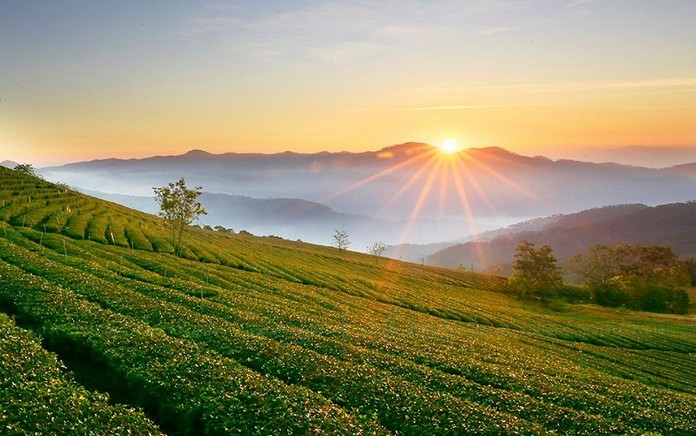 1.1.4. Thủy sản
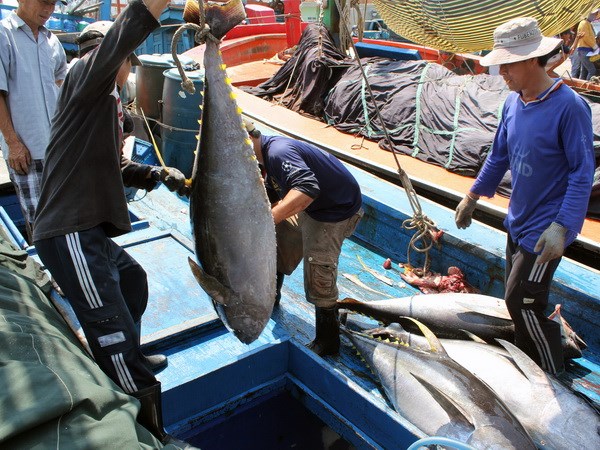 1.1.5. Nông thôn mới
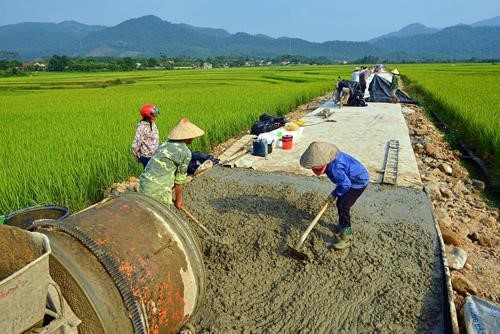 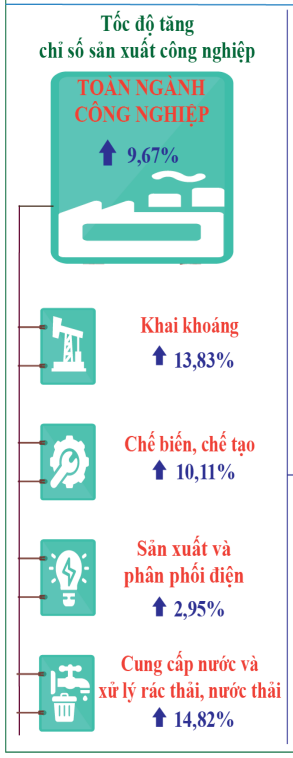 2. Công nghiệp – xây dựng
2.1. Công nghiệp
2. Công nghiệp – xây dựng
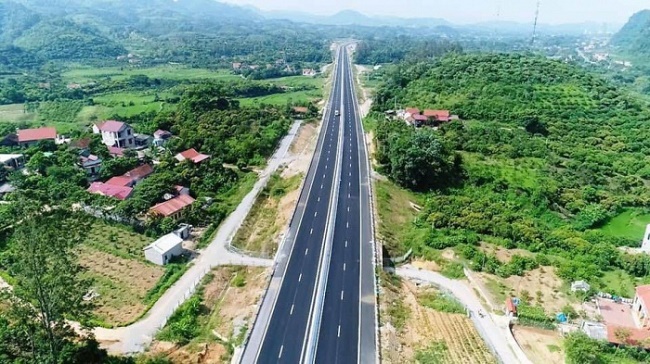 2.2. Xây dựng
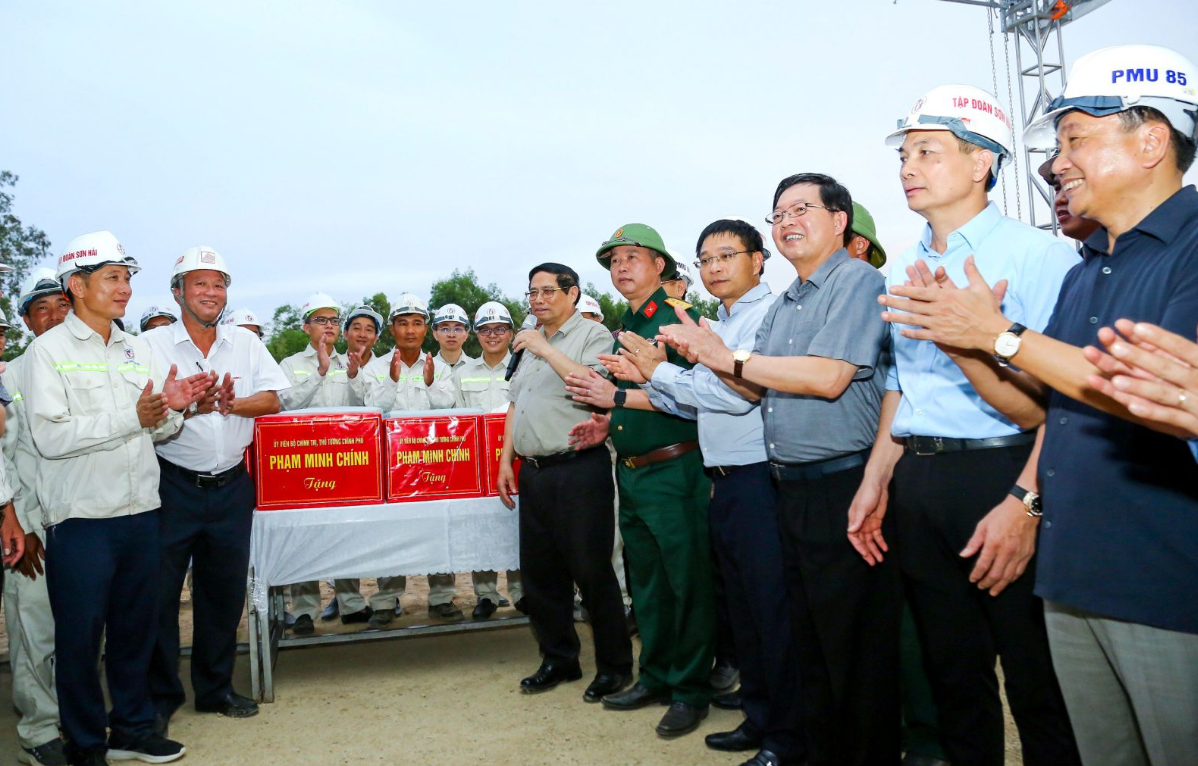 3. Thương mại, dịch vụ, du lịch, tài chính
3.1. Thương mại, dịch vụ
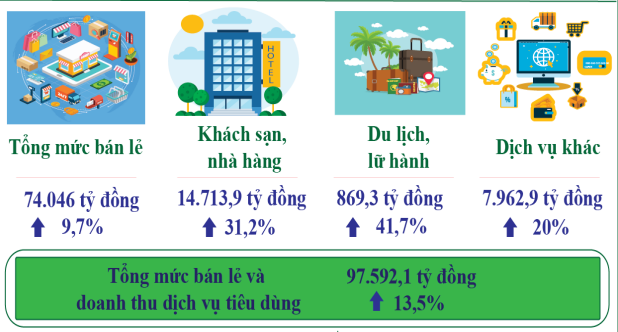 3.2. Xuất Nhập khẩu
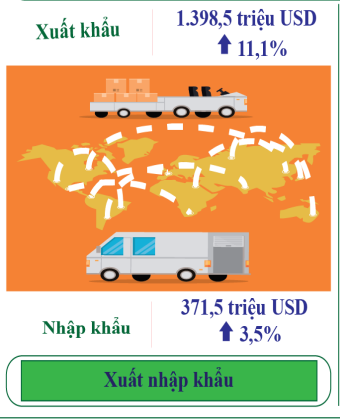 [Speaker Notes: Kim ngạch xuất khẩu dịch vụ  năm 2022, ước đạt 12,9 tỷ USD, tăng 145,2% so với năm 2021;
Kim ngạch nhập khẩu dịch vụ ước đạt 25,5 tỷ USD, tăng 23,6%;
Nhập siêu dịch vụ là 12,6 tỷ USD (trong đó phí dịch vụ vận tải và bảo hiểm trong hàng hóa nhập khẩu là 9 tỷ USD).]
3.3. Du lịch
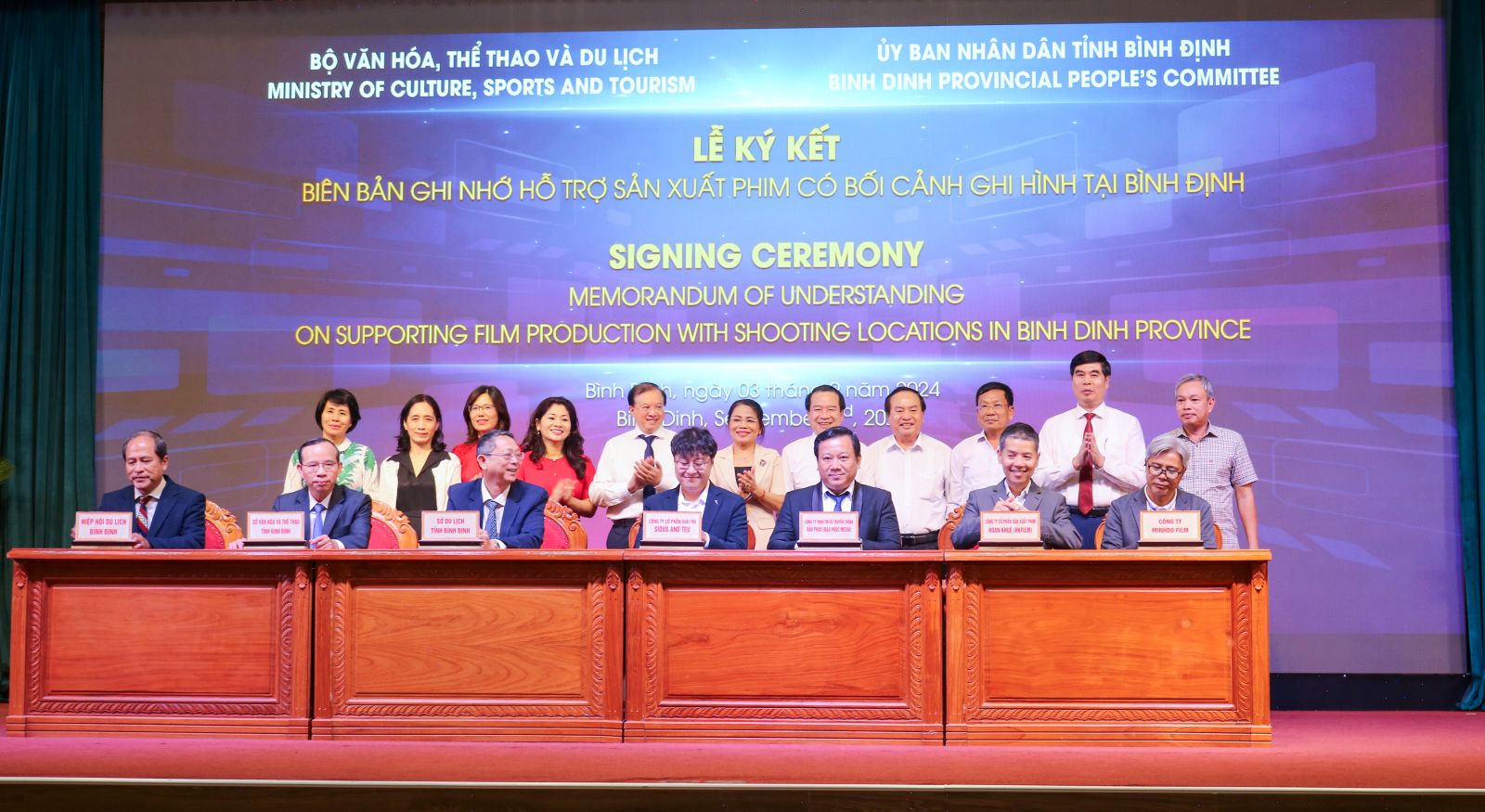 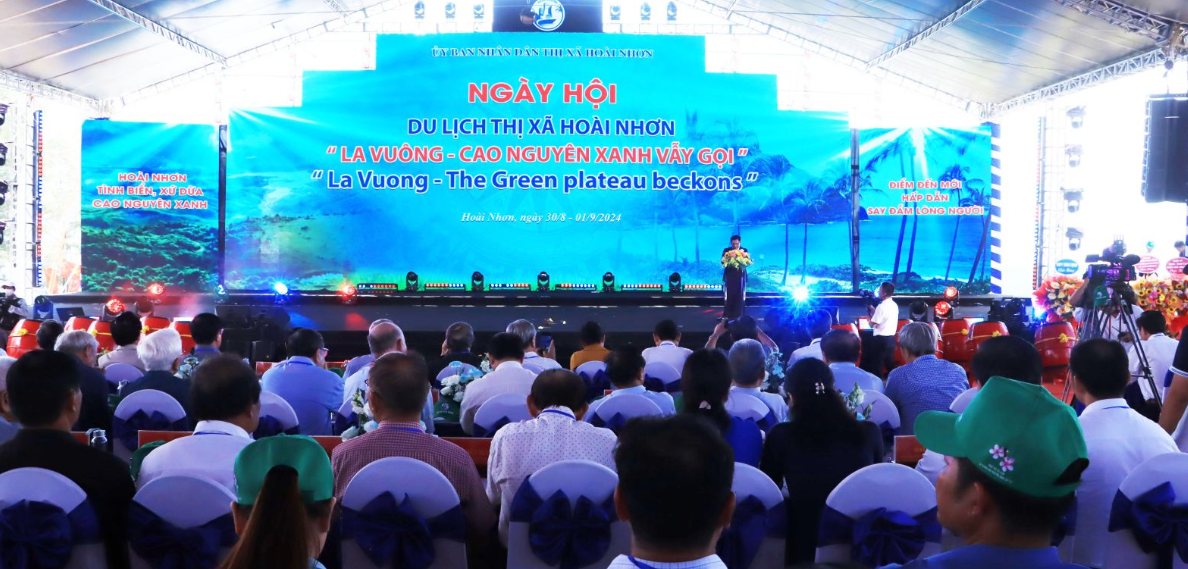 3.4. Tài chính
Thu nội địa
(trừ tiền SDĐ, XSKT và lợi nhuận được chia)
3.4.1. Thu chi ngân sách tỉnh
5.768,8 tỷ đồng, đạt 72,1% dự toán
Tăng 5,6%
Tổng thu ngân sách nhà nước
Thu tiền sử dụng đất
12.346,5 tỷ đồng, đạt 82,3% dự toán
5.634,8 tỷ đồng, đạt 92,2% dự toán
Tăng 29,3%
Tăng 64,8%
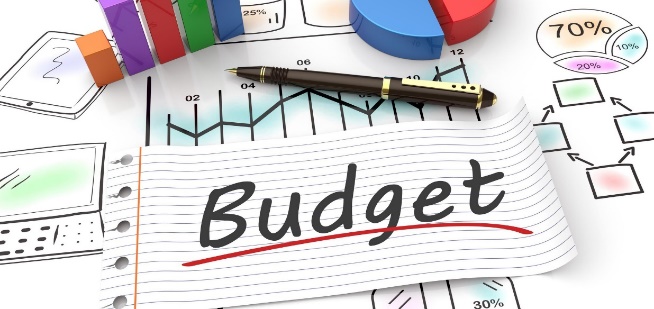 Thu Xuất nhập khẩu
626,7 tỷ đồng, đạt 139,3% dự toán
Tăng 58,7%
Tổng chi ngân sách nhà nước: 15.002 tỷ đồng, đạt 72,2% dự toán; Tăng 6,1%
3.4.2. Thu ngân sách các huyện, thị xã, thành phố 10 tháng đầu năm 2024
4. Đầu tư công
4. Đầu tư công (tt): Tỷ lệ giải ngân các địa phương 10 tháng năm 2024
5.1. Thu hút đầu tư
5.1. Thu hút đầu tư (tt)
5.2. Quản lý đăng ký doanh nghiệp:  10 tháng năm 2024
Doanh nghiệp thành lập mới
Giải thể
Hoạt động trở lại
973 doanh nghiệp
84 doanh nghiệp
Tổng vốn đăng ký
Tăng 4,8%
Tạm ngừng hoạt động
281 doanh nghiệp
8.346 tỷ đồng
576 doanh nghiệp
Tăng 7,0%
Tăng 2,2%
Tăng 6,5%
Tăng 31,3%
6. Tài nguyên - Môi trường
6. Tài nguyên - Môi trường (tt): Chỉ tiêu Giải phóng mặt bằng
6. Tài nguyên - Môi trường (tt): Chỉ tiêu “xử lý lấn, chiếm đất đai”
7. Văn hóa – xã hội
Trong tháng 10/2024 đã tổ chức Lễ giỗ Anh hùng dân tộc Nguyễn Trung Trực trang trọng, ý nghĩa.
Công tác phòng, chống dịch bệnh được tập trung triển khai kịp thời, hiệu quả. Đảm bảo đầy đủ thuốc, hóa chất, vật tư, thiết bị phòng chống dịch bệnh trên địa bàn tỉnh.
An sinh xã hội tiếp tục được các cấp, các ngành, các địa phương quan tâm chỉ đạo thực hiện. 
Đã triển khai các hoạt động tuyên truyền Chuyển đổi số và hưởng ứng Ngày Chuyển đổi số quốc gia (10/10) với nhiều hình thức phong phú, đa dạng
8. Công tác Nội chính
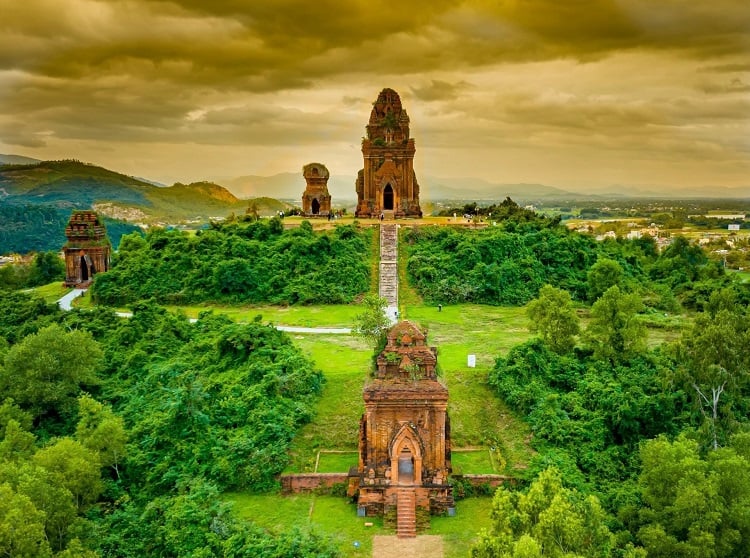 02
Phần
NHIỆM VỤ TRỌNG TÂM
THÁNG 11 NĂM 2024
[Speaker Notes: Duy trì tốc độ tăng trưởng và phát triển toàn diện nông, lâm, ngư nghiệp. Tập trung rà soát, bổ sung các cơ chế, chính sách, đề án, dự án, kế hoạch thực hiện Chương trình hành động của Tỉnh ủy về phát triển nông nghiệp ứng dụng công nghệ cao gắn với đẩy mạnh xây dựng nông thôn mới trên địa bàn tỉnh và Kế hoạch cơ cấu lại ngành nông nghiệp giai đoạn 2021-2025. Tổ chức thực hiện và bổ sung các cơ chế chính sách mới để khuyến khích phát triển các vùng sản xuất chuyên canh, chăn nuôi quy mô lớn, vùng nông nghiệp công nghệ cao theo các chuỗi liên kết từ sản xuất, bảo quản, chế biến đến tiêu thụ sản phẩm. Tập trung ứng dụng cơ giới hóa, khoa học công nghệ vào sản xuất nông, lâm, ngư nghiệp. Khuyến khích đầu tư phát triển sản xuất kinh doanh ở nông thôn, phát triển các làng nghề truyền thống, nhất là các ngành, nghề sử dụng nhiều lao động để giải quyết việc làm, tăng thu nhập và chuyển dịch cơ cấu lao động.
Chuẩn bị tốt các điều kiện cho sản xuất vụ Đông - Xuân 2022 -2023, nhất là bảo đảm cơ cấu giống, chất lượng giống và tiếp tục ứng dụng các tiến bộ kỹ thuật cao vào sản xuất để đạt năng suất và sản lượng cao nhất. Chủ động xây dựng phương án sản xuất trong năm phù hợp với điều kiện nguồn nước; có cơ chế hỗ trợ nông dân đẩy mạnh gieo trồng các loại cây trồng cạn giá trị cao, thị trường tiêu thụ ổn định; phát triển vùng nguyên liệu sản xuất sắn, mía và cây công nghiệp ngắn ngày. Đẩy mạnh thực hiện các giải pháp chuyển đổi cơ cấu cây trồng, mùa vụ phù hợp để nâng cao hiệu quả sản xuất, hiệu quả sử dụng đất, tập trung đầu tư thâm canh, sử dụng giống mới cao sản để tăng năng suất và nâng cao chất lượng sản phẩm; chú trọng thực hiện chuyển đổi số trong nông nghiệp. Chuyển đổi diện tích cây trồng kém hiệu quả sang trồng cây ăn quả.
Tập trung phát triển chăn nuôi gia súc, gia cầm theo hướng tập trung, quy mô lớn và thực hiện nghiêm ngặt các biện pháp kiểm soát dịch bệnh gắn với cơ sở giết mổ tập trung; chú trọng thu hút đầu tư các dự án chế biến gia súc, gia cầm nhằm nâng cao giá trị sản xuất ngành chăn nuôi. Chỉ đạo tốt công tác tiêm phòng, kiểm soát chặt chẽ việc mua bán, vận chuyển, giết mổ gia súc, gia cầm.
Tiếp tục thực hiện các dự án trồng rừng theo kế hoạch. Khuyến khích trồng rừng kinh tế theo mô hình kinh doanh cây gỗ lớn và thường xuyên tăng cường công tác quản lý, bảo vệ rừng, phòng, chống cháy rừng.
Tăng cường hoạt động khai thác gắn với bảo vệ và phát triển nguồn lợi thủy sản. Đẩy mạnh phát triển các dự án ứng dụng công nghệ cao trong nuôi trồng thủy sản; khuyến khích đầu tư mở rộng công suất các nhà máy chế biến thủy sản xuất khẩu; tiếp tục triển khai thực hiện có hiệu quả chính sách hỗ trợ ngư dân khai thác hải sản xa bờ và khắc phục cảnh báo của Ủy ban Châu Âu về chống khai thác bất hợp pháp, không báo cáo theo quy định (IUU). Chú trọng đảm bảo an toàn cho ngư dân, phát triển dịch vụ hậu cần nghề cá, bảo đảm phòng tránh thiên tai. Thực hiện kiểm dịch tốt con giống thủy sản gắn với xử lý môi trường ao nuôi, phòng chống dịch bệnh trong nuôi trồng và phát triển nguồn lợi thủy sản.
Tiếp tục kiểm tra và có giải pháp củng cố, duy trì các xã đã được công nhận xã nông thôn mới, phấn đấu trong năm 2023 có thêm 03 xã hoàn thành các tiêu chí xây dựng nông thôn mới, đưa số xã đạt chuẩn nông thôn mới đến cuối năm 2023 là 90/113 xã, đạt 79,6%; phấn đấu huyện Phù Mỹ, Tây Sơn được công nhận đạt chuẩn nông thôn mới.
Tăng cường công tác quản lý đất đai, xử lý nghiêm việc khai thác khoáng sản trái phép; kiểm tra và có biện pháp xử lý công tác bảo vệ môi trường tại các cơ sở sản xuất ở các khu cụm công nghiệp, làng nghề. Đẩy mạnh việc kiểm tra chấp hành pháp luật về bảo vệ môi trường. Tiếp tục chỉ đạo xử lý kiên quyết các trường hợp lấn chiếm đất đai, xây dựng trái phép. Đơn giản hóa thủ tục hành chính về đất đai, đẩy nhanh tiến độ cấp giấy chứng nhận quyền sở hữu nhà ở, quyền sử dụng đất cho dân.]
[Speaker Notes: Duy trì tốc độ tăng trưởng và phát triển toàn diện nông, lâm, ngư nghiệp. Tập trung rà soát, bổ sung các cơ chế, chính sách, đề án, dự án, kế hoạch thực hiện Chương trình hành động của Tỉnh ủy về phát triển nông nghiệp ứng dụng công nghệ cao gắn với đẩy mạnh xây dựng nông thôn mới trên địa bàn tỉnh và Kế hoạch cơ cấu lại ngành nông nghiệp giai đoạn 2021-2025. Tổ chức thực hiện và bổ sung các cơ chế chính sách mới để khuyến khích phát triển các vùng sản xuất chuyên canh, chăn nuôi quy mô lớn, vùng nông nghiệp công nghệ cao theo các chuỗi liên kết từ sản xuất, bảo quản, chế biến đến tiêu thụ sản phẩm. Tập trung ứng dụng cơ giới hóa, khoa học công nghệ vào sản xuất nông, lâm, ngư nghiệp. Khuyến khích đầu tư phát triển sản xuất kinh doanh ở nông thôn, phát triển các làng nghề truyền thống, nhất là các ngành, nghề sử dụng nhiều lao động để giải quyết việc làm, tăng thu nhập và chuyển dịch cơ cấu lao động.
Chuẩn bị tốt các điều kiện cho sản xuất vụ Đông - Xuân 2022 -2023, nhất là bảo đảm cơ cấu giống, chất lượng giống và tiếp tục ứng dụng các tiến bộ kỹ thuật cao vào sản xuất để đạt năng suất và sản lượng cao nhất. Chủ động xây dựng phương án sản xuất trong năm phù hợp với điều kiện nguồn nước; có cơ chế hỗ trợ nông dân đẩy mạnh gieo trồng các loại cây trồng cạn giá trị cao, thị trường tiêu thụ ổn định; phát triển vùng nguyên liệu sản xuất sắn, mía và cây công nghiệp ngắn ngày. Đẩy mạnh thực hiện các giải pháp chuyển đổi cơ cấu cây trồng, mùa vụ phù hợp để nâng cao hiệu quả sản xuất, hiệu quả sử dụng đất, tập trung đầu tư thâm canh, sử dụng giống mới cao sản để tăng năng suất và nâng cao chất lượng sản phẩm; chú trọng thực hiện chuyển đổi số trong nông nghiệp. Chuyển đổi diện tích cây trồng kém hiệu quả sang trồng cây ăn quả.
Tập trung phát triển chăn nuôi gia súc, gia cầm theo hướng tập trung, quy mô lớn và thực hiện nghiêm ngặt các biện pháp kiểm soát dịch bệnh gắn với cơ sở giết mổ tập trung; chú trọng thu hút đầu tư các dự án chế biến gia súc, gia cầm nhằm nâng cao giá trị sản xuất ngành chăn nuôi. Chỉ đạo tốt công tác tiêm phòng, kiểm soát chặt chẽ việc mua bán, vận chuyển, giết mổ gia súc, gia cầm.
Tiếp tục thực hiện các dự án trồng rừng theo kế hoạch. Khuyến khích trồng rừng kinh tế theo mô hình kinh doanh cây gỗ lớn và thường xuyên tăng cường công tác quản lý, bảo vệ rừng, phòng, chống cháy rừng.
Tăng cường hoạt động khai thác gắn với bảo vệ và phát triển nguồn lợi thủy sản. Đẩy mạnh phát triển các dự án ứng dụng công nghệ cao trong nuôi trồng thủy sản; khuyến khích đầu tư mở rộng công suất các nhà máy chế biến thủy sản xuất khẩu; tiếp tục triển khai thực hiện có hiệu quả chính sách hỗ trợ ngư dân khai thác hải sản xa bờ và khắc phục cảnh báo của Ủy ban Châu Âu về chống khai thác bất hợp pháp, không báo cáo theo quy định (IUU). Chú trọng đảm bảo an toàn cho ngư dân, phát triển dịch vụ hậu cần nghề cá, bảo đảm phòng tránh thiên tai. Thực hiện kiểm dịch tốt con giống thủy sản gắn với xử lý môi trường ao nuôi, phòng chống dịch bệnh trong nuôi trồng và phát triển nguồn lợi thủy sản.
Tiếp tục kiểm tra và có giải pháp củng cố, duy trì các xã đã được công nhận xã nông thôn mới, phấn đấu trong năm 2023 có thêm 03 xã hoàn thành các tiêu chí xây dựng nông thôn mới, đưa số xã đạt chuẩn nông thôn mới đến cuối năm 2023 là 90/113 xã, đạt 79,6%; phấn đấu huyện Phù Mỹ, Tây Sơn được công nhận đạt chuẩn nông thôn mới.
Tăng cường công tác quản lý đất đai, xử lý nghiêm việc khai thác khoáng sản trái phép; kiểm tra và có biện pháp xử lý công tác bảo vệ môi trường tại các cơ sở sản xuất ở các khu cụm công nghiệp, làng nghề. Đẩy mạnh việc kiểm tra chấp hành pháp luật về bảo vệ môi trường. Tiếp tục chỉ đạo xử lý kiên quyết các trường hợp lấn chiếm đất đai, xây dựng trái phép. Đơn giản hóa thủ tục hành chính về đất đai, đẩy nhanh tiến độ cấp giấy chứng nhận quyền sở hữu nhà ở, quyền sử dụng đất cho dân.]
Tiếp tục chỉ đạo sản xuất vụ Mùa, trong đó lưu ý diễn biến thời tiết để bố trí sản xuất cho phù hợp. Chuẩn bị tổ chức sản xuất vụ Đông – Xuân 2024 – 2025
Đẩy mạnh tái đàn gia súc, gia cầm, nhất là đàn lợn
Chuẩn bị chu đáo nội dung làm việc với Đoàn Thanh tra Ủy ban Châu Âu về IUU
Triển khai nghiêm túc Phương án Phòng chống thiên tai, tìm kiếm cứu nạn năm 2024
[Speaker Notes: Duy trì tốc độ tăng trưởng và phát triển toàn diện nông, lâm, ngư nghiệp. Tập trung rà soát, bổ sung các cơ chế, chính sách, đề án, dự án, kế hoạch thực hiện Chương trình hành động của Tỉnh ủy về phát triển nông nghiệp ứng dụng công nghệ cao gắn với đẩy mạnh xây dựng nông thôn mới trên địa bàn tỉnh và Kế hoạch cơ cấu lại ngành nông nghiệp giai đoạn 2021-2025. Tổ chức thực hiện và bổ sung các cơ chế chính sách mới để khuyến khích phát triển các vùng sản xuất chuyên canh, chăn nuôi quy mô lớn, vùng nông nghiệp công nghệ cao theo các chuỗi liên kết từ sản xuất, bảo quản, chế biến đến tiêu thụ sản phẩm. Tập trung ứng dụng cơ giới hóa, khoa học công nghệ vào sản xuất nông, lâm, ngư nghiệp. Khuyến khích đầu tư phát triển sản xuất kinh doanh ở nông thôn, phát triển các làng nghề truyền thống, nhất là các ngành, nghề sử dụng nhiều lao động để giải quyết việc làm, tăng thu nhập và chuyển dịch cơ cấu lao động.
Chuẩn bị tốt các điều kiện cho sản xuất vụ Đông - Xuân 2022 -2023, nhất là bảo đảm cơ cấu giống, chất lượng giống và tiếp tục ứng dụng các tiến bộ kỹ thuật cao vào sản xuất để đạt năng suất và sản lượng cao nhất. Chủ động xây dựng phương án sản xuất trong năm phù hợp với điều kiện nguồn nước; có cơ chế hỗ trợ nông dân đẩy mạnh gieo trồng các loại cây trồng cạn giá trị cao, thị trường tiêu thụ ổn định; phát triển vùng nguyên liệu sản xuất sắn, mía và cây công nghiệp ngắn ngày. Đẩy mạnh thực hiện các giải pháp chuyển đổi cơ cấu cây trồng, mùa vụ phù hợp để nâng cao hiệu quả sản xuất, hiệu quả sử dụng đất, tập trung đầu tư thâm canh, sử dụng giống mới cao sản để tăng năng suất và nâng cao chất lượng sản phẩm; chú trọng thực hiện chuyển đổi số trong nông nghiệp. Chuyển đổi diện tích cây trồng kém hiệu quả sang trồng cây ăn quả.
Tập trung phát triển chăn nuôi gia súc, gia cầm theo hướng tập trung, quy mô lớn và thực hiện nghiêm ngặt các biện pháp kiểm soát dịch bệnh gắn với cơ sở giết mổ tập trung; chú trọng thu hút đầu tư các dự án chế biến gia súc, gia cầm nhằm nâng cao giá trị sản xuất ngành chăn nuôi. Chỉ đạo tốt công tác tiêm phòng, kiểm soát chặt chẽ việc mua bán, vận chuyển, giết mổ gia súc, gia cầm.
Tiếp tục thực hiện các dự án trồng rừng theo kế hoạch. Khuyến khích trồng rừng kinh tế theo mô hình kinh doanh cây gỗ lớn và thường xuyên tăng cường công tác quản lý, bảo vệ rừng, phòng, chống cháy rừng.
Tăng cường hoạt động khai thác gắn với bảo vệ và phát triển nguồn lợi thủy sản. Đẩy mạnh phát triển các dự án ứng dụng công nghệ cao trong nuôi trồng thủy sản; khuyến khích đầu tư mở rộng công suất các nhà máy chế biến thủy sản xuất khẩu; tiếp tục triển khai thực hiện có hiệu quả chính sách hỗ trợ ngư dân khai thác hải sản xa bờ và khắc phục cảnh báo của Ủy ban Châu Âu về chống khai thác bất hợp pháp, không báo cáo theo quy định (IUU). Chú trọng đảm bảo an toàn cho ngư dân, phát triển dịch vụ hậu cần nghề cá, bảo đảm phòng tránh thiên tai. Thực hiện kiểm dịch tốt con giống thủy sản gắn với xử lý môi trường ao nuôi, phòng chống dịch bệnh trong nuôi trồng và phát triển nguồn lợi thủy sản.
Tiếp tục kiểm tra và có giải pháp củng cố, duy trì các xã đã được công nhận xã nông thôn mới, phấn đấu trong năm 2023 có thêm 03 xã hoàn thành các tiêu chí xây dựng nông thôn mới, đưa số xã đạt chuẩn nông thôn mới đến cuối năm 2023 là 90/113 xã, đạt 79,6%; phấn đấu huyện Phù Mỹ, Tây Sơn được công nhận đạt chuẩn nông thôn mới.
Tăng cường công tác quản lý đất đai, xử lý nghiêm việc khai thác khoáng sản trái phép; kiểm tra và có biện pháp xử lý công tác bảo vệ môi trường tại các cơ sở sản xuất ở các khu cụm công nghiệp, làng nghề. Đẩy mạnh việc kiểm tra chấp hành pháp luật về bảo vệ môi trường. Tiếp tục chỉ đạo xử lý kiên quyết các trường hợp lấn chiếm đất đai, xây dựng trái phép. Đơn giản hóa thủ tục hành chính về đất đai, đẩy nhanh tiến độ cấp giấy chứng nhận quyền sở hữu nhà ở, quyền sử dụng đất cho dân.]
Tiếp tục hỗ trợ tháo gỡ vướng mắc; tạo điều kiện thuận lợi cho hoạt động sản xuất kinh doanh; hỗ trợ các dự án sản xuất công nghiệp dự kiến đi vào hoạt động trong các tháng cuối năm 2024 đảm bảo tiến độ
Đẩy nhanh tiến độ triển khai thực hiện di dời các doanh nghiệp, cơ sở sản xuất trong các Cụm công nghiệp như: CCN Nhơn Bình, CCN Quang Trung và CCN Gò Đá Trắng
Đôn đốc các dự án bất động sản, phát triển đô thị, nhà ở xã hội... trên địa bàn tỉnh, đảm bảo tiến độ, chất lượng. Đảm bảo hoàn thành chỉ tiêu đưa vào sử dụng 1.400 căn nhà ở xã hội đã được HĐND tỉnh giao
[Speaker Notes: Duy trì tốc độ tăng trưởng và phát triển toàn diện nông, lâm, ngư nghiệp. Tập trung rà soát, bổ sung các cơ chế, chính sách, đề án, dự án, kế hoạch thực hiện Chương trình hành động của Tỉnh ủy về phát triển nông nghiệp ứng dụng công nghệ cao gắn với đẩy mạnh xây dựng nông thôn mới trên địa bàn tỉnh và Kế hoạch cơ cấu lại ngành nông nghiệp giai đoạn 2021-2025. Tổ chức thực hiện và bổ sung các cơ chế chính sách mới để khuyến khích phát triển các vùng sản xuất chuyên canh, chăn nuôi quy mô lớn, vùng nông nghiệp công nghệ cao theo các chuỗi liên kết từ sản xuất, bảo quản, chế biến đến tiêu thụ sản phẩm. Tập trung ứng dụng cơ giới hóa, khoa học công nghệ vào sản xuất nông, lâm, ngư nghiệp. Khuyến khích đầu tư phát triển sản xuất kinh doanh ở nông thôn, phát triển các làng nghề truyền thống, nhất là các ngành, nghề sử dụng nhiều lao động để giải quyết việc làm, tăng thu nhập và chuyển dịch cơ cấu lao động.
Chuẩn bị tốt các điều kiện cho sản xuất vụ Đông - Xuân 2022 -2023, nhất là bảo đảm cơ cấu giống, chất lượng giống và tiếp tục ứng dụng các tiến bộ kỹ thuật cao vào sản xuất để đạt năng suất và sản lượng cao nhất. Chủ động xây dựng phương án sản xuất trong năm phù hợp với điều kiện nguồn nước; có cơ chế hỗ trợ nông dân đẩy mạnh gieo trồng các loại cây trồng cạn giá trị cao, thị trường tiêu thụ ổn định; phát triển vùng nguyên liệu sản xuất sắn, mía và cây công nghiệp ngắn ngày. Đẩy mạnh thực hiện các giải pháp chuyển đổi cơ cấu cây trồng, mùa vụ phù hợp để nâng cao hiệu quả sản xuất, hiệu quả sử dụng đất, tập trung đầu tư thâm canh, sử dụng giống mới cao sản để tăng năng suất và nâng cao chất lượng sản phẩm; chú trọng thực hiện chuyển đổi số trong nông nghiệp. Chuyển đổi diện tích cây trồng kém hiệu quả sang trồng cây ăn quả.
Tập trung phát triển chăn nuôi gia súc, gia cầm theo hướng tập trung, quy mô lớn và thực hiện nghiêm ngặt các biện pháp kiểm soát dịch bệnh gắn với cơ sở giết mổ tập trung; chú trọng thu hút đầu tư các dự án chế biến gia súc, gia cầm nhằm nâng cao giá trị sản xuất ngành chăn nuôi. Chỉ đạo tốt công tác tiêm phòng, kiểm soát chặt chẽ việc mua bán, vận chuyển, giết mổ gia súc, gia cầm.
Tiếp tục thực hiện các dự án trồng rừng theo kế hoạch. Khuyến khích trồng rừng kinh tế theo mô hình kinh doanh cây gỗ lớn và thường xuyên tăng cường công tác quản lý, bảo vệ rừng, phòng, chống cháy rừng.
Tăng cường hoạt động khai thác gắn với bảo vệ và phát triển nguồn lợi thủy sản. Đẩy mạnh phát triển các dự án ứng dụng công nghệ cao trong nuôi trồng thủy sản; khuyến khích đầu tư mở rộng công suất các nhà máy chế biến thủy sản xuất khẩu; tiếp tục triển khai thực hiện có hiệu quả chính sách hỗ trợ ngư dân khai thác hải sản xa bờ và khắc phục cảnh báo của Ủy ban Châu Âu về chống khai thác bất hợp pháp, không báo cáo theo quy định (IUU). Chú trọng đảm bảo an toàn cho ngư dân, phát triển dịch vụ hậu cần nghề cá, bảo đảm phòng tránh thiên tai. Thực hiện kiểm dịch tốt con giống thủy sản gắn với xử lý môi trường ao nuôi, phòng chống dịch bệnh trong nuôi trồng và phát triển nguồn lợi thủy sản.
Tiếp tục kiểm tra và có giải pháp củng cố, duy trì các xã đã được công nhận xã nông thôn mới, phấn đấu trong năm 2023 có thêm 03 xã hoàn thành các tiêu chí xây dựng nông thôn mới, đưa số xã đạt chuẩn nông thôn mới đến cuối năm 2023 là 90/113 xã, đạt 79,6%; phấn đấu huyện Phù Mỹ, Tây Sơn được công nhận đạt chuẩn nông thôn mới.
Tăng cường công tác quản lý đất đai, xử lý nghiêm việc khai thác khoáng sản trái phép; kiểm tra và có biện pháp xử lý công tác bảo vệ môi trường tại các cơ sở sản xuất ở các khu cụm công nghiệp, làng nghề. Đẩy mạnh việc kiểm tra chấp hành pháp luật về bảo vệ môi trường. Tiếp tục chỉ đạo xử lý kiên quyết các trường hợp lấn chiếm đất đai, xây dựng trái phép. Đơn giản hóa thủ tục hành chính về đất đai, đẩy nhanh tiến độ cấp giấy chứng nhận quyền sở hữu nhà ở, quyền sử dụng đất cho dân.]
Đảm bảo cung ứng đầy đủ hàng hóa để phục vụ cao điểm vào dịp cuối năm và Tết Nguyên đán 2025.
Tổ chức làm việc, trao đổi, kết nối với doanh nghiệp, đơn vị hàng không, lữ hành, du lịch lớn trong cả nước để tăng cường mối quan hệ hợp tác, xây dựng các tour, tuyến du lịch đến tỉnh.
Tăng cường thu hút du lịch MICE, triển khai hiệu quả kế hoạch thu hút du lịch trong mùa thấp điểm.
[Speaker Notes: Duy trì tốc độ tăng trưởng và phát triển toàn diện nông, lâm, ngư nghiệp. Tập trung rà soát, bổ sung các cơ chế, chính sách, đề án, dự án, kế hoạch thực hiện Chương trình hành động của Tỉnh ủy về phát triển nông nghiệp ứng dụng công nghệ cao gắn với đẩy mạnh xây dựng nông thôn mới trên địa bàn tỉnh và Kế hoạch cơ cấu lại ngành nông nghiệp giai đoạn 2021-2025. Tổ chức thực hiện và bổ sung các cơ chế chính sách mới để khuyến khích phát triển các vùng sản xuất chuyên canh, chăn nuôi quy mô lớn, vùng nông nghiệp công nghệ cao theo các chuỗi liên kết từ sản xuất, bảo quản, chế biến đến tiêu thụ sản phẩm. Tập trung ứng dụng cơ giới hóa, khoa học công nghệ vào sản xuất nông, lâm, ngư nghiệp. Khuyến khích đầu tư phát triển sản xuất kinh doanh ở nông thôn, phát triển các làng nghề truyền thống, nhất là các ngành, nghề sử dụng nhiều lao động để giải quyết việc làm, tăng thu nhập và chuyển dịch cơ cấu lao động.
Chuẩn bị tốt các điều kiện cho sản xuất vụ Đông - Xuân 2022 -2023, nhất là bảo đảm cơ cấu giống, chất lượng giống và tiếp tục ứng dụng các tiến bộ kỹ thuật cao vào sản xuất để đạt năng suất và sản lượng cao nhất. Chủ động xây dựng phương án sản xuất trong năm phù hợp với điều kiện nguồn nước; có cơ chế hỗ trợ nông dân đẩy mạnh gieo trồng các loại cây trồng cạn giá trị cao, thị trường tiêu thụ ổn định; phát triển vùng nguyên liệu sản xuất sắn, mía và cây công nghiệp ngắn ngày. Đẩy mạnh thực hiện các giải pháp chuyển đổi cơ cấu cây trồng, mùa vụ phù hợp để nâng cao hiệu quả sản xuất, hiệu quả sử dụng đất, tập trung đầu tư thâm canh, sử dụng giống mới cao sản để tăng năng suất và nâng cao chất lượng sản phẩm; chú trọng thực hiện chuyển đổi số trong nông nghiệp. Chuyển đổi diện tích cây trồng kém hiệu quả sang trồng cây ăn quả.
Tập trung phát triển chăn nuôi gia súc, gia cầm theo hướng tập trung, quy mô lớn và thực hiện nghiêm ngặt các biện pháp kiểm soát dịch bệnh gắn với cơ sở giết mổ tập trung; chú trọng thu hút đầu tư các dự án chế biến gia súc, gia cầm nhằm nâng cao giá trị sản xuất ngành chăn nuôi. Chỉ đạo tốt công tác tiêm phòng, kiểm soát chặt chẽ việc mua bán, vận chuyển, giết mổ gia súc, gia cầm.
Tiếp tục thực hiện các dự án trồng rừng theo kế hoạch. Khuyến khích trồng rừng kinh tế theo mô hình kinh doanh cây gỗ lớn và thường xuyên tăng cường công tác quản lý, bảo vệ rừng, phòng, chống cháy rừng.
Tăng cường hoạt động khai thác gắn với bảo vệ và phát triển nguồn lợi thủy sản. Đẩy mạnh phát triển các dự án ứng dụng công nghệ cao trong nuôi trồng thủy sản; khuyến khích đầu tư mở rộng công suất các nhà máy chế biến thủy sản xuất khẩu; tiếp tục triển khai thực hiện có hiệu quả chính sách hỗ trợ ngư dân khai thác hải sản xa bờ và khắc phục cảnh báo của Ủy ban Châu Âu về chống khai thác bất hợp pháp, không báo cáo theo quy định (IUU). Chú trọng đảm bảo an toàn cho ngư dân, phát triển dịch vụ hậu cần nghề cá, bảo đảm phòng tránh thiên tai. Thực hiện kiểm dịch tốt con giống thủy sản gắn với xử lý môi trường ao nuôi, phòng chống dịch bệnh trong nuôi trồng và phát triển nguồn lợi thủy sản.
Tiếp tục kiểm tra và có giải pháp củng cố, duy trì các xã đã được công nhận xã nông thôn mới, phấn đấu trong năm 2023 có thêm 03 xã hoàn thành các tiêu chí xây dựng nông thôn mới, đưa số xã đạt chuẩn nông thôn mới đến cuối năm 2023 là 90/113 xã, đạt 79,6%; phấn đấu huyện Phù Mỹ, Tây Sơn được công nhận đạt chuẩn nông thôn mới.
Tăng cường công tác quản lý đất đai, xử lý nghiêm việc khai thác khoáng sản trái phép; kiểm tra và có biện pháp xử lý công tác bảo vệ môi trường tại các cơ sở sản xuất ở các khu cụm công nghiệp, làng nghề. Đẩy mạnh việc kiểm tra chấp hành pháp luật về bảo vệ môi trường. Tiếp tục chỉ đạo xử lý kiên quyết các trường hợp lấn chiếm đất đai, xây dựng trái phép. Đơn giản hóa thủ tục hành chính về đất đai, đẩy nhanh tiến độ cấp giấy chứng nhận quyền sở hữu nhà ở, quyền sử dụng đất cho dân.]
Tổ chức triển khai thực hiện tốt nhiệm vụ thu ngân sách nhà nước, nhất là thu tiền sử dụng đất
Tăng cường công tác quản lý thu, chống thất thu, giảm nợ đọng thuế
Đảm bảo chi ngân sách theo đúng tiêu chuẩn, định mức, tiết kiệm, hiệu quả
[Speaker Notes: Duy trì tốc độ tăng trưởng và phát triển toàn diện nông, lâm, ngư nghiệp. Tập trung rà soát, bổ sung các cơ chế, chính sách, đề án, dự án, kế hoạch thực hiện Chương trình hành động của Tỉnh ủy về phát triển nông nghiệp ứng dụng công nghệ cao gắn với đẩy mạnh xây dựng nông thôn mới trên địa bàn tỉnh và Kế hoạch cơ cấu lại ngành nông nghiệp giai đoạn 2021-2025. Tổ chức thực hiện và bổ sung các cơ chế chính sách mới để khuyến khích phát triển các vùng sản xuất chuyên canh, chăn nuôi quy mô lớn, vùng nông nghiệp công nghệ cao theo các chuỗi liên kết từ sản xuất, bảo quản, chế biến đến tiêu thụ sản phẩm. Tập trung ứng dụng cơ giới hóa, khoa học công nghệ vào sản xuất nông, lâm, ngư nghiệp. Khuyến khích đầu tư phát triển sản xuất kinh doanh ở nông thôn, phát triển các làng nghề truyền thống, nhất là các ngành, nghề sử dụng nhiều lao động để giải quyết việc làm, tăng thu nhập và chuyển dịch cơ cấu lao động.
Chuẩn bị tốt các điều kiện cho sản xuất vụ Đông - Xuân 2022 -2023, nhất là bảo đảm cơ cấu giống, chất lượng giống và tiếp tục ứng dụng các tiến bộ kỹ thuật cao vào sản xuất để đạt năng suất và sản lượng cao nhất. Chủ động xây dựng phương án sản xuất trong năm phù hợp với điều kiện nguồn nước; có cơ chế hỗ trợ nông dân đẩy mạnh gieo trồng các loại cây trồng cạn giá trị cao, thị trường tiêu thụ ổn định; phát triển vùng nguyên liệu sản xuất sắn, mía và cây công nghiệp ngắn ngày. Đẩy mạnh thực hiện các giải pháp chuyển đổi cơ cấu cây trồng, mùa vụ phù hợp để nâng cao hiệu quả sản xuất, hiệu quả sử dụng đất, tập trung đầu tư thâm canh, sử dụng giống mới cao sản để tăng năng suất và nâng cao chất lượng sản phẩm; chú trọng thực hiện chuyển đổi số trong nông nghiệp. Chuyển đổi diện tích cây trồng kém hiệu quả sang trồng cây ăn quả.
Tập trung phát triển chăn nuôi gia súc, gia cầm theo hướng tập trung, quy mô lớn và thực hiện nghiêm ngặt các biện pháp kiểm soát dịch bệnh gắn với cơ sở giết mổ tập trung; chú trọng thu hút đầu tư các dự án chế biến gia súc, gia cầm nhằm nâng cao giá trị sản xuất ngành chăn nuôi. Chỉ đạo tốt công tác tiêm phòng, kiểm soát chặt chẽ việc mua bán, vận chuyển, giết mổ gia súc, gia cầm.
Tiếp tục thực hiện các dự án trồng rừng theo kế hoạch. Khuyến khích trồng rừng kinh tế theo mô hình kinh doanh cây gỗ lớn và thường xuyên tăng cường công tác quản lý, bảo vệ rừng, phòng, chống cháy rừng.
Tăng cường hoạt động khai thác gắn với bảo vệ và phát triển nguồn lợi thủy sản. Đẩy mạnh phát triển các dự án ứng dụng công nghệ cao trong nuôi trồng thủy sản; khuyến khích đầu tư mở rộng công suất các nhà máy chế biến thủy sản xuất khẩu; tiếp tục triển khai thực hiện có hiệu quả chính sách hỗ trợ ngư dân khai thác hải sản xa bờ và khắc phục cảnh báo của Ủy ban Châu Âu về chống khai thác bất hợp pháp, không báo cáo theo quy định (IUU). Chú trọng đảm bảo an toàn cho ngư dân, phát triển dịch vụ hậu cần nghề cá, bảo đảm phòng tránh thiên tai. Thực hiện kiểm dịch tốt con giống thủy sản gắn với xử lý môi trường ao nuôi, phòng chống dịch bệnh trong nuôi trồng và phát triển nguồn lợi thủy sản.
Tiếp tục kiểm tra và có giải pháp củng cố, duy trì các xã đã được công nhận xã nông thôn mới, phấn đấu trong năm 2023 có thêm 03 xã hoàn thành các tiêu chí xây dựng nông thôn mới, đưa số xã đạt chuẩn nông thôn mới đến cuối năm 2023 là 90/113 xã, đạt 79,6%; phấn đấu huyện Phù Mỹ, Tây Sơn được công nhận đạt chuẩn nông thôn mới.
Tăng cường công tác quản lý đất đai, xử lý nghiêm việc khai thác khoáng sản trái phép; kiểm tra và có biện pháp xử lý công tác bảo vệ môi trường tại các cơ sở sản xuất ở các khu cụm công nghiệp, làng nghề. Đẩy mạnh việc kiểm tra chấp hành pháp luật về bảo vệ môi trường. Tiếp tục chỉ đạo xử lý kiên quyết các trường hợp lấn chiếm đất đai, xây dựng trái phép. Đơn giản hóa thủ tục hành chính về đất đai, đẩy nhanh tiến độ cấp giấy chứng nhận quyền sở hữu nhà ở, quyền sử dụng đất cho dân.]
Đẩy mạnh giải ngân vốn đầu tư công, phấn đấu giải ngân 100% kế hoạch vốn được HĐND tỉnh giao năm 2024
Đề nghị các chủ đầu tư hạ tầng khu – cụm công nghiệp nhanh chóng hoàn thiện đầy đủ hạ tầng kỹ thuật để sẵn sàng cho các nhà đầu tư thứ cấp vào đầu tư.
Các ngành, địa phương tập trung thực hiện GPMB đối với những dự án đã có chủ trương đầu tư nhưng thực hiện còn chậm
[Speaker Notes: Duy trì tốc độ tăng trưởng và phát triển toàn diện nông, lâm, ngư nghiệp. Tập trung rà soát, bổ sung các cơ chế, chính sách, đề án, dự án, kế hoạch thực hiện Chương trình hành động của Tỉnh ủy về phát triển nông nghiệp ứng dụng công nghệ cao gắn với đẩy mạnh xây dựng nông thôn mới trên địa bàn tỉnh và Kế hoạch cơ cấu lại ngành nông nghiệp giai đoạn 2021-2025. Tổ chức thực hiện và bổ sung các cơ chế chính sách mới để khuyến khích phát triển các vùng sản xuất chuyên canh, chăn nuôi quy mô lớn, vùng nông nghiệp công nghệ cao theo các chuỗi liên kết từ sản xuất, bảo quản, chế biến đến tiêu thụ sản phẩm. Tập trung ứng dụng cơ giới hóa, khoa học công nghệ vào sản xuất nông, lâm, ngư nghiệp. Khuyến khích đầu tư phát triển sản xuất kinh doanh ở nông thôn, phát triển các làng nghề truyền thống, nhất là các ngành, nghề sử dụng nhiều lao động để giải quyết việc làm, tăng thu nhập và chuyển dịch cơ cấu lao động.
Chuẩn bị tốt các điều kiện cho sản xuất vụ Đông - Xuân 2022 -2023, nhất là bảo đảm cơ cấu giống, chất lượng giống và tiếp tục ứng dụng các tiến bộ kỹ thuật cao vào sản xuất để đạt năng suất và sản lượng cao nhất. Chủ động xây dựng phương án sản xuất trong năm phù hợp với điều kiện nguồn nước; có cơ chế hỗ trợ nông dân đẩy mạnh gieo trồng các loại cây trồng cạn giá trị cao, thị trường tiêu thụ ổn định; phát triển vùng nguyên liệu sản xuất sắn, mía và cây công nghiệp ngắn ngày. Đẩy mạnh thực hiện các giải pháp chuyển đổi cơ cấu cây trồng, mùa vụ phù hợp để nâng cao hiệu quả sản xuất, hiệu quả sử dụng đất, tập trung đầu tư thâm canh, sử dụng giống mới cao sản để tăng năng suất và nâng cao chất lượng sản phẩm; chú trọng thực hiện chuyển đổi số trong nông nghiệp. Chuyển đổi diện tích cây trồng kém hiệu quả sang trồng cây ăn quả.
Tập trung phát triển chăn nuôi gia súc, gia cầm theo hướng tập trung, quy mô lớn và thực hiện nghiêm ngặt các biện pháp kiểm soát dịch bệnh gắn với cơ sở giết mổ tập trung; chú trọng thu hút đầu tư các dự án chế biến gia súc, gia cầm nhằm nâng cao giá trị sản xuất ngành chăn nuôi. Chỉ đạo tốt công tác tiêm phòng, kiểm soát chặt chẽ việc mua bán, vận chuyển, giết mổ gia súc, gia cầm.
Tiếp tục thực hiện các dự án trồng rừng theo kế hoạch. Khuyến khích trồng rừng kinh tế theo mô hình kinh doanh cây gỗ lớn và thường xuyên tăng cường công tác quản lý, bảo vệ rừng, phòng, chống cháy rừng.
Tăng cường hoạt động khai thác gắn với bảo vệ và phát triển nguồn lợi thủy sản. Đẩy mạnh phát triển các dự án ứng dụng công nghệ cao trong nuôi trồng thủy sản; khuyến khích đầu tư mở rộng công suất các nhà máy chế biến thủy sản xuất khẩu; tiếp tục triển khai thực hiện có hiệu quả chính sách hỗ trợ ngư dân khai thác hải sản xa bờ và khắc phục cảnh báo của Ủy ban Châu Âu về chống khai thác bất hợp pháp, không báo cáo theo quy định (IUU). Chú trọng đảm bảo an toàn cho ngư dân, phát triển dịch vụ hậu cần nghề cá, bảo đảm phòng tránh thiên tai. Thực hiện kiểm dịch tốt con giống thủy sản gắn với xử lý môi trường ao nuôi, phòng chống dịch bệnh trong nuôi trồng và phát triển nguồn lợi thủy sản.
Tiếp tục kiểm tra và có giải pháp củng cố, duy trì các xã đã được công nhận xã nông thôn mới, phấn đấu trong năm 2023 có thêm 03 xã hoàn thành các tiêu chí xây dựng nông thôn mới, đưa số xã đạt chuẩn nông thôn mới đến cuối năm 2023 là 90/113 xã, đạt 79,6%; phấn đấu huyện Phù Mỹ, Tây Sơn được công nhận đạt chuẩn nông thôn mới.
Tăng cường công tác quản lý đất đai, xử lý nghiêm việc khai thác khoáng sản trái phép; kiểm tra và có biện pháp xử lý công tác bảo vệ môi trường tại các cơ sở sản xuất ở các khu cụm công nghiệp, làng nghề. Đẩy mạnh việc kiểm tra chấp hành pháp luật về bảo vệ môi trường. Tiếp tục chỉ đạo xử lý kiên quyết các trường hợp lấn chiếm đất đai, xây dựng trái phép. Đơn giản hóa thủ tục hành chính về đất đai, đẩy nhanh tiến độ cấp giấy chứng nhận quyền sở hữu nhà ở, quyền sử dụng đất cho dân.]
Ngành Giáo dục tập trung chỉ đạo nâng cao chất lượng giảng dạy và học tập trong năm học 2024 - 2025
Ngành Lao động – TB&XH xây dựng Kế hoạch giảm tỷ lệ hộ nghèo, hộ cận nghèo năm 2025
Ngành y tế tiếp tục thực hiện nhiệm vụ phòng, chống dịch bệnh trên địa bàn tỉnh 
Thực hiện tốt công tác bảo trợ xã hội, chính sách đối với người có công, công tác bảo vệ chăm sóc trẻ em...
 Tiếp tục đẩy mạnh thực hiện các giải pháp thúc đẩy chuyển đổi số trên địa bàn tỉnh; tăng cường ứng dụng công nghệ số và thực thi pháp luật về chuyển đổi số trên địa bàn tỉnh
[Speaker Notes: Duy trì tốc độ tăng trưởng và phát triển toàn diện nông, lâm, ngư nghiệp. Tập trung rà soát, bổ sung các cơ chế, chính sách, đề án, dự án, kế hoạch thực hiện Chương trình hành động của Tỉnh ủy về phát triển nông nghiệp ứng dụng công nghệ cao gắn với đẩy mạnh xây dựng nông thôn mới trên địa bàn tỉnh và Kế hoạch cơ cấu lại ngành nông nghiệp giai đoạn 2021-2025. Tổ chức thực hiện và bổ sung các cơ chế chính sách mới để khuyến khích phát triển các vùng sản xuất chuyên canh, chăn nuôi quy mô lớn, vùng nông nghiệp công nghệ cao theo các chuỗi liên kết từ sản xuất, bảo quản, chế biến đến tiêu thụ sản phẩm. Tập trung ứng dụng cơ giới hóa, khoa học công nghệ vào sản xuất nông, lâm, ngư nghiệp. Khuyến khích đầu tư phát triển sản xuất kinh doanh ở nông thôn, phát triển các làng nghề truyền thống, nhất là các ngành, nghề sử dụng nhiều lao động để giải quyết việc làm, tăng thu nhập và chuyển dịch cơ cấu lao động.
Chuẩn bị tốt các điều kiện cho sản xuất vụ Đông - Xuân 2022 -2023, nhất là bảo đảm cơ cấu giống, chất lượng giống và tiếp tục ứng dụng các tiến bộ kỹ thuật cao vào sản xuất để đạt năng suất và sản lượng cao nhất. Chủ động xây dựng phương án sản xuất trong năm phù hợp với điều kiện nguồn nước; có cơ chế hỗ trợ nông dân đẩy mạnh gieo trồng các loại cây trồng cạn giá trị cao, thị trường tiêu thụ ổn định; phát triển vùng nguyên liệu sản xuất sắn, mía và cây công nghiệp ngắn ngày. Đẩy mạnh thực hiện các giải pháp chuyển đổi cơ cấu cây trồng, mùa vụ phù hợp để nâng cao hiệu quả sản xuất, hiệu quả sử dụng đất, tập trung đầu tư thâm canh, sử dụng giống mới cao sản để tăng năng suất và nâng cao chất lượng sản phẩm; chú trọng thực hiện chuyển đổi số trong nông nghiệp. Chuyển đổi diện tích cây trồng kém hiệu quả sang trồng cây ăn quả.
Tập trung phát triển chăn nuôi gia súc, gia cầm theo hướng tập trung, quy mô lớn và thực hiện nghiêm ngặt các biện pháp kiểm soát dịch bệnh gắn với cơ sở giết mổ tập trung; chú trọng thu hút đầu tư các dự án chế biến gia súc, gia cầm nhằm nâng cao giá trị sản xuất ngành chăn nuôi. Chỉ đạo tốt công tác tiêm phòng, kiểm soát chặt chẽ việc mua bán, vận chuyển, giết mổ gia súc, gia cầm.
Tiếp tục thực hiện các dự án trồng rừng theo kế hoạch. Khuyến khích trồng rừng kinh tế theo mô hình kinh doanh cây gỗ lớn và thường xuyên tăng cường công tác quản lý, bảo vệ rừng, phòng, chống cháy rừng.
Tăng cường hoạt động khai thác gắn với bảo vệ và phát triển nguồn lợi thủy sản. Đẩy mạnh phát triển các dự án ứng dụng công nghệ cao trong nuôi trồng thủy sản; khuyến khích đầu tư mở rộng công suất các nhà máy chế biến thủy sản xuất khẩu; tiếp tục triển khai thực hiện có hiệu quả chính sách hỗ trợ ngư dân khai thác hải sản xa bờ và khắc phục cảnh báo của Ủy ban Châu Âu về chống khai thác bất hợp pháp, không báo cáo theo quy định (IUU). Chú trọng đảm bảo an toàn cho ngư dân, phát triển dịch vụ hậu cần nghề cá, bảo đảm phòng tránh thiên tai. Thực hiện kiểm dịch tốt con giống thủy sản gắn với xử lý môi trường ao nuôi, phòng chống dịch bệnh trong nuôi trồng và phát triển nguồn lợi thủy sản.
Tiếp tục kiểm tra và có giải pháp củng cố, duy trì các xã đã được công nhận xã nông thôn mới, phấn đấu trong năm 2023 có thêm 03 xã hoàn thành các tiêu chí xây dựng nông thôn mới, đưa số xã đạt chuẩn nông thôn mới đến cuối năm 2023 là 90/113 xã, đạt 79,6%; phấn đấu huyện Phù Mỹ, Tây Sơn được công nhận đạt chuẩn nông thôn mới.
Tăng cường công tác quản lý đất đai, xử lý nghiêm việc khai thác khoáng sản trái phép; kiểm tra và có biện pháp xử lý công tác bảo vệ môi trường tại các cơ sở sản xuất ở các khu cụm công nghiệp, làng nghề. Đẩy mạnh việc kiểm tra chấp hành pháp luật về bảo vệ môi trường. Tiếp tục chỉ đạo xử lý kiên quyết các trường hợp lấn chiếm đất đai, xây dựng trái phép. Đơn giản hóa thủ tục hành chính về đất đai, đẩy nhanh tiến độ cấp giấy chứng nhận quyền sở hữu nhà ở, quyền sử dụng đất cho dân.]
Tiếp tục đẩy mạnh cải cách hành chính, đơn giản hóa thủ tục hành chính trên cơ sở liên thông điện tử

 Tăng cường công tác quốc phòng - an ninh, bảo đảm trật tự an toàn xã hội, đặc biệt là giảm thiểu tai nạn giao thông
[Speaker Notes: Duy trì tốc độ tăng trưởng và phát triển toàn diện nông, lâm, ngư nghiệp. Tập trung rà soát, bổ sung các cơ chế, chính sách, đề án, dự án, kế hoạch thực hiện Chương trình hành động của Tỉnh ủy về phát triển nông nghiệp ứng dụng công nghệ cao gắn với đẩy mạnh xây dựng nông thôn mới trên địa bàn tỉnh và Kế hoạch cơ cấu lại ngành nông nghiệp giai đoạn 2021-2025. Tổ chức thực hiện và bổ sung các cơ chế chính sách mới để khuyến khích phát triển các vùng sản xuất chuyên canh, chăn nuôi quy mô lớn, vùng nông nghiệp công nghệ cao theo các chuỗi liên kết từ sản xuất, bảo quản, chế biến đến tiêu thụ sản phẩm. Tập trung ứng dụng cơ giới hóa, khoa học công nghệ vào sản xuất nông, lâm, ngư nghiệp. Khuyến khích đầu tư phát triển sản xuất kinh doanh ở nông thôn, phát triển các làng nghề truyền thống, nhất là các ngành, nghề sử dụng nhiều lao động để giải quyết việc làm, tăng thu nhập và chuyển dịch cơ cấu lao động.
Chuẩn bị tốt các điều kiện cho sản xuất vụ Đông - Xuân 2022 -2023, nhất là bảo đảm cơ cấu giống, chất lượng giống và tiếp tục ứng dụng các tiến bộ kỹ thuật cao vào sản xuất để đạt năng suất và sản lượng cao nhất. Chủ động xây dựng phương án sản xuất trong năm phù hợp với điều kiện nguồn nước; có cơ chế hỗ trợ nông dân đẩy mạnh gieo trồng các loại cây trồng cạn giá trị cao, thị trường tiêu thụ ổn định; phát triển vùng nguyên liệu sản xuất sắn, mía và cây công nghiệp ngắn ngày. Đẩy mạnh thực hiện các giải pháp chuyển đổi cơ cấu cây trồng, mùa vụ phù hợp để nâng cao hiệu quả sản xuất, hiệu quả sử dụng đất, tập trung đầu tư thâm canh, sử dụng giống mới cao sản để tăng năng suất và nâng cao chất lượng sản phẩm; chú trọng thực hiện chuyển đổi số trong nông nghiệp. Chuyển đổi diện tích cây trồng kém hiệu quả sang trồng cây ăn quả.
Tập trung phát triển chăn nuôi gia súc, gia cầm theo hướng tập trung, quy mô lớn và thực hiện nghiêm ngặt các biện pháp kiểm soát dịch bệnh gắn với cơ sở giết mổ tập trung; chú trọng thu hút đầu tư các dự án chế biến gia súc, gia cầm nhằm nâng cao giá trị sản xuất ngành chăn nuôi. Chỉ đạo tốt công tác tiêm phòng, kiểm soát chặt chẽ việc mua bán, vận chuyển, giết mổ gia súc, gia cầm.
Tiếp tục thực hiện các dự án trồng rừng theo kế hoạch. Khuyến khích trồng rừng kinh tế theo mô hình kinh doanh cây gỗ lớn và thường xuyên tăng cường công tác quản lý, bảo vệ rừng, phòng, chống cháy rừng.
Tăng cường hoạt động khai thác gắn với bảo vệ và phát triển nguồn lợi thủy sản. Đẩy mạnh phát triển các dự án ứng dụng công nghệ cao trong nuôi trồng thủy sản; khuyến khích đầu tư mở rộng công suất các nhà máy chế biến thủy sản xuất khẩu; tiếp tục triển khai thực hiện có hiệu quả chính sách hỗ trợ ngư dân khai thác hải sản xa bờ và khắc phục cảnh báo của Ủy ban Châu Âu về chống khai thác bất hợp pháp, không báo cáo theo quy định (IUU). Chú trọng đảm bảo an toàn cho ngư dân, phát triển dịch vụ hậu cần nghề cá, bảo đảm phòng tránh thiên tai. Thực hiện kiểm dịch tốt con giống thủy sản gắn với xử lý môi trường ao nuôi, phòng chống dịch bệnh trong nuôi trồng và phát triển nguồn lợi thủy sản.
Tiếp tục kiểm tra và có giải pháp củng cố, duy trì các xã đã được công nhận xã nông thôn mới, phấn đấu trong năm 2023 có thêm 03 xã hoàn thành các tiêu chí xây dựng nông thôn mới, đưa số xã đạt chuẩn nông thôn mới đến cuối năm 2023 là 90/113 xã, đạt 79,6%; phấn đấu huyện Phù Mỹ, Tây Sơn được công nhận đạt chuẩn nông thôn mới.
Tăng cường công tác quản lý đất đai, xử lý nghiêm việc khai thác khoáng sản trái phép; kiểm tra và có biện pháp xử lý công tác bảo vệ môi trường tại các cơ sở sản xuất ở các khu cụm công nghiệp, làng nghề. Đẩy mạnh việc kiểm tra chấp hành pháp luật về bảo vệ môi trường. Tiếp tục chỉ đạo xử lý kiên quyết các trường hợp lấn chiếm đất đai, xây dựng trái phép. Đơn giản hóa thủ tục hành chính về đất đai, đẩy nhanh tiến độ cấp giấy chứng nhận quyền sở hữu nhà ở, quyền sử dụng đất cho dân.]
Trân trọng cảm ơn!!!